I Like & I DON’T LIKE
Let’s Try 1: Unit 4
I like ..~
私は好きです
I DON’T LIKE ..~
私は好きではありません
I like baseball
野球が好き
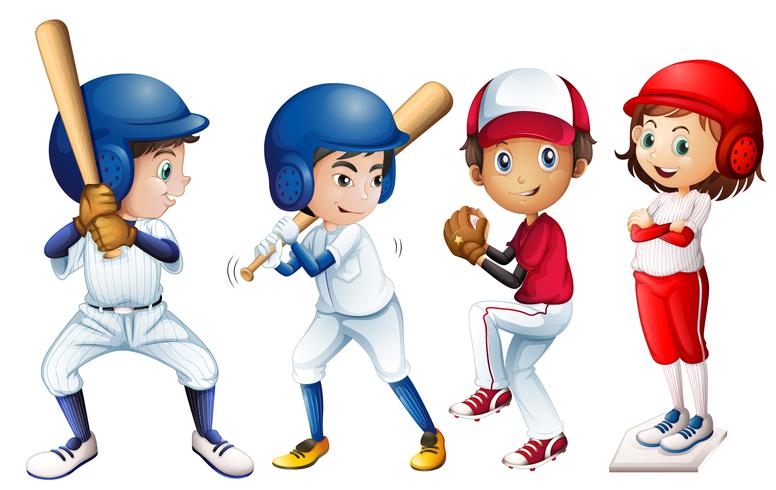 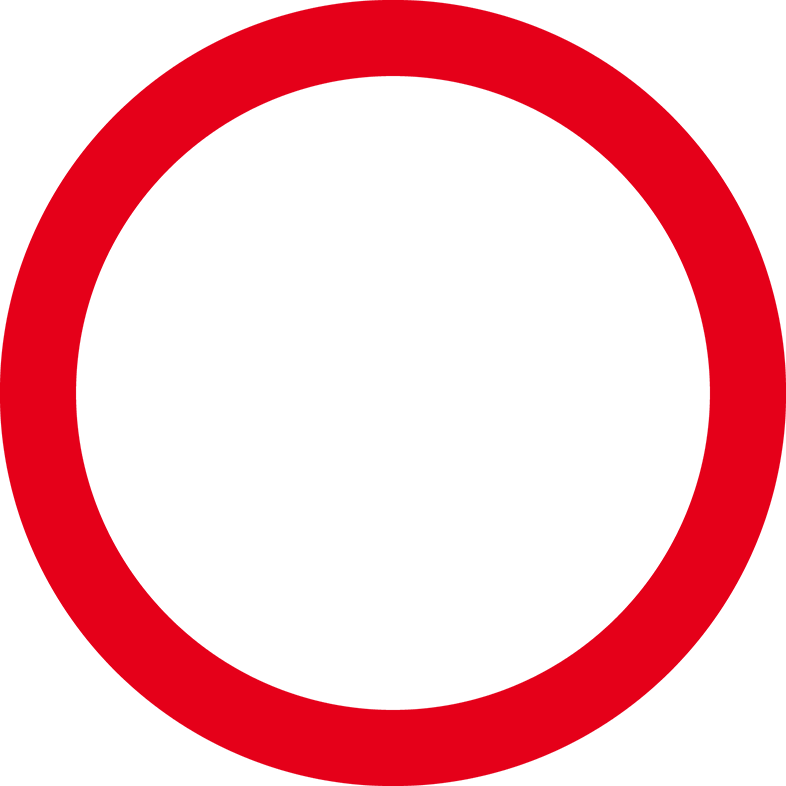 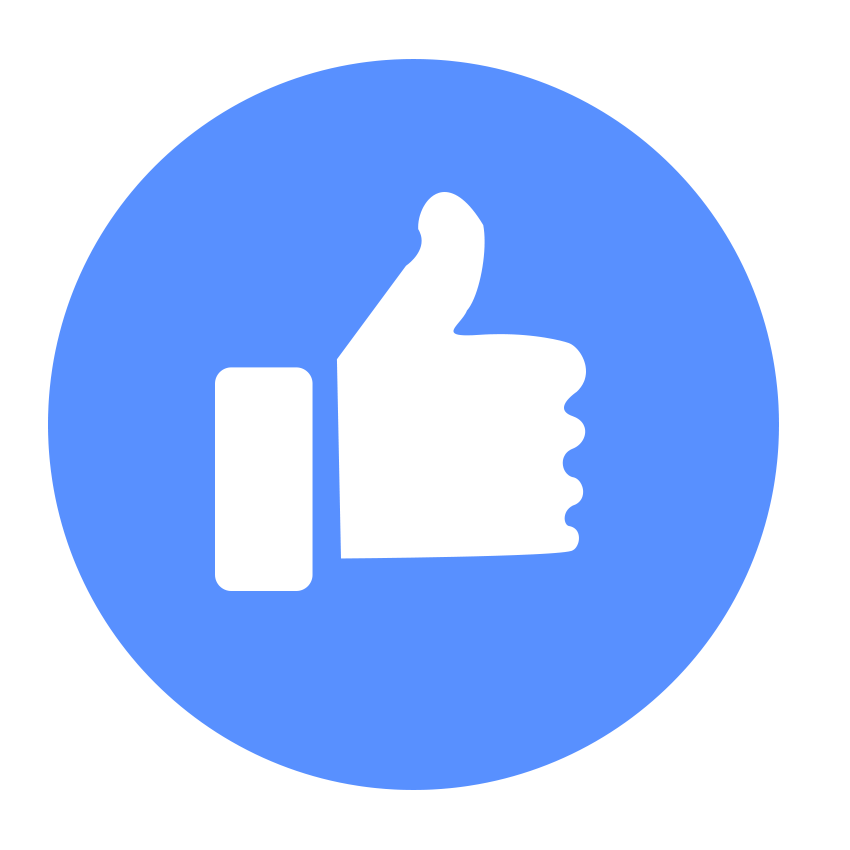 I don’t like dodgeball
私はドッジボールが好きではありません
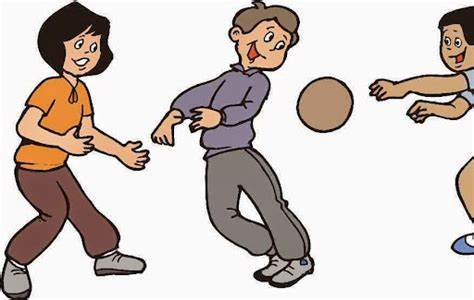 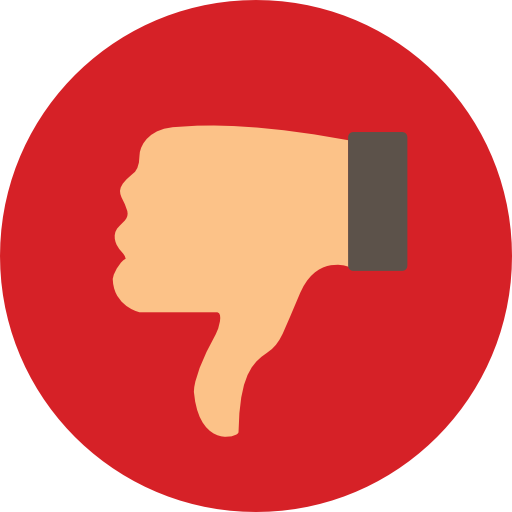